Информационно-статистический обзор обращений граждан, поступивших 
во 2 квартале  2023 года в Правительство Камчатского края
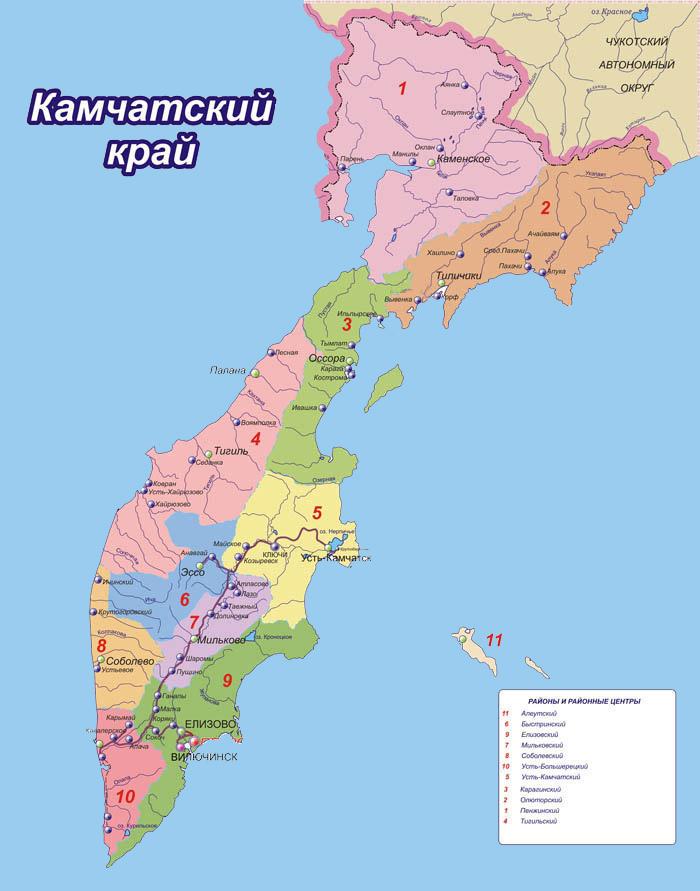 21
4
2
13
21
25
7
28
16
0
131
1.Пенжинский - 21
2.Олюторский - 4
3.Карагинский - 13
4.Тигильский - 21
5.Усть-Камчатский - 25
6.Быстринский - 7
7.Мильковский - 28
8.Соболевский - 16
9.Елизовский - 131
10.Усть-Большерецкий - 2
11.Алеутский - 0
12.Вилючинский городской округ - 19
13. Петропавловск-Камчатский городской округ - 548 
14. Городской округ «посёлок Палана»- 2
548
2
19
Статистический анализ обращений граждан, поступивших 
во 2 квартале  2023 года в Правительство Камчатского края
1303
обращений поступило в 
2 квартале 2022 года
уменьшилось
 в 1,08 раз
1204
обращений поступило во 
2 квартале 2023 года
1727
вопросов содержалось  в обращениях во 2 квартале 2023 года
увеличилось
 в 1,01 раз
1719
вопросов содержалось в обращениях во 2 квартале 2022 года
Источники поступления обращений граждан в Правительство Камчатского края во 2 квартале 2023 года
Основные тематики обращений, представлявший для заявителей наибольший интерес во 2 квартале 2023 года
Распределение по тематическим разделам вопросов, содержавшихся в обращениях, поступивших в Правительство Камчатского края во 2 квартале 2021-2023 годов
Результаты рассмотрения обращений, поступивших во 2 квартале 2023 года
Количество проведенных приемов Губернатором Камчатского края, Председателем Правительства Камчатского края, Руководителем Администрации Губернатора Камчатского края, Заместителями Председателя Правительства Камчатского края во 2 квартале 2023 года